Дикие кошки Россииисследовательский проект
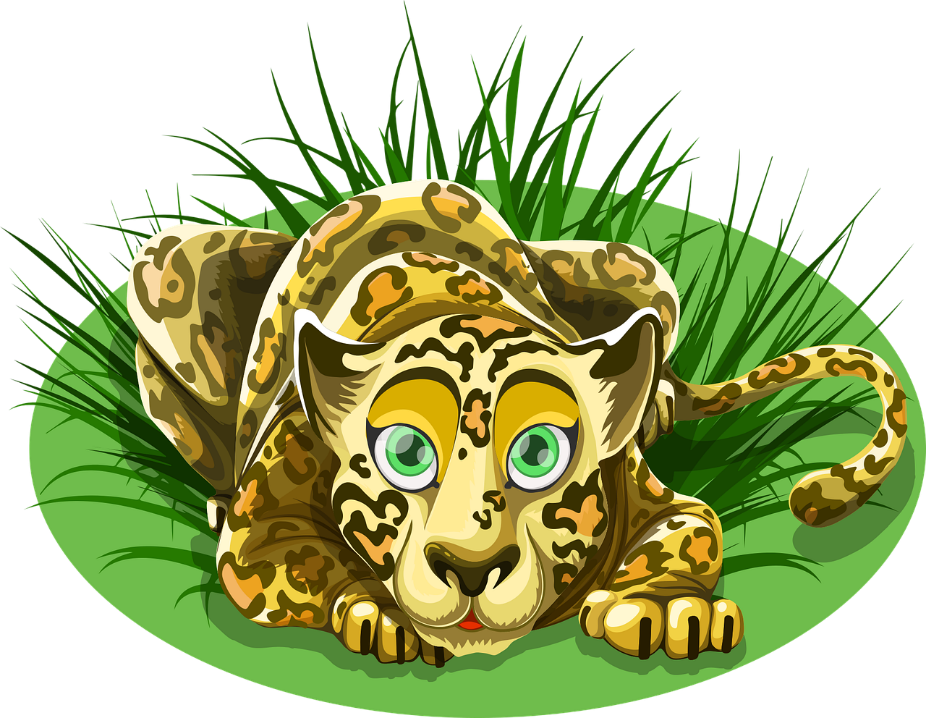 Подготовили:
ученица 4.2 А класса Грищенко Регина
ученица 4.1 А класса Бахромова Дилдорахон
Хабаровск 2022-2023 уч.год
Гипотеза: Узнаем ли мы новые виды диких кошек, работая над проектом.Цель работы: познакомиться с представителями семейства кошачьих обитающих на территории Российской Федерации.
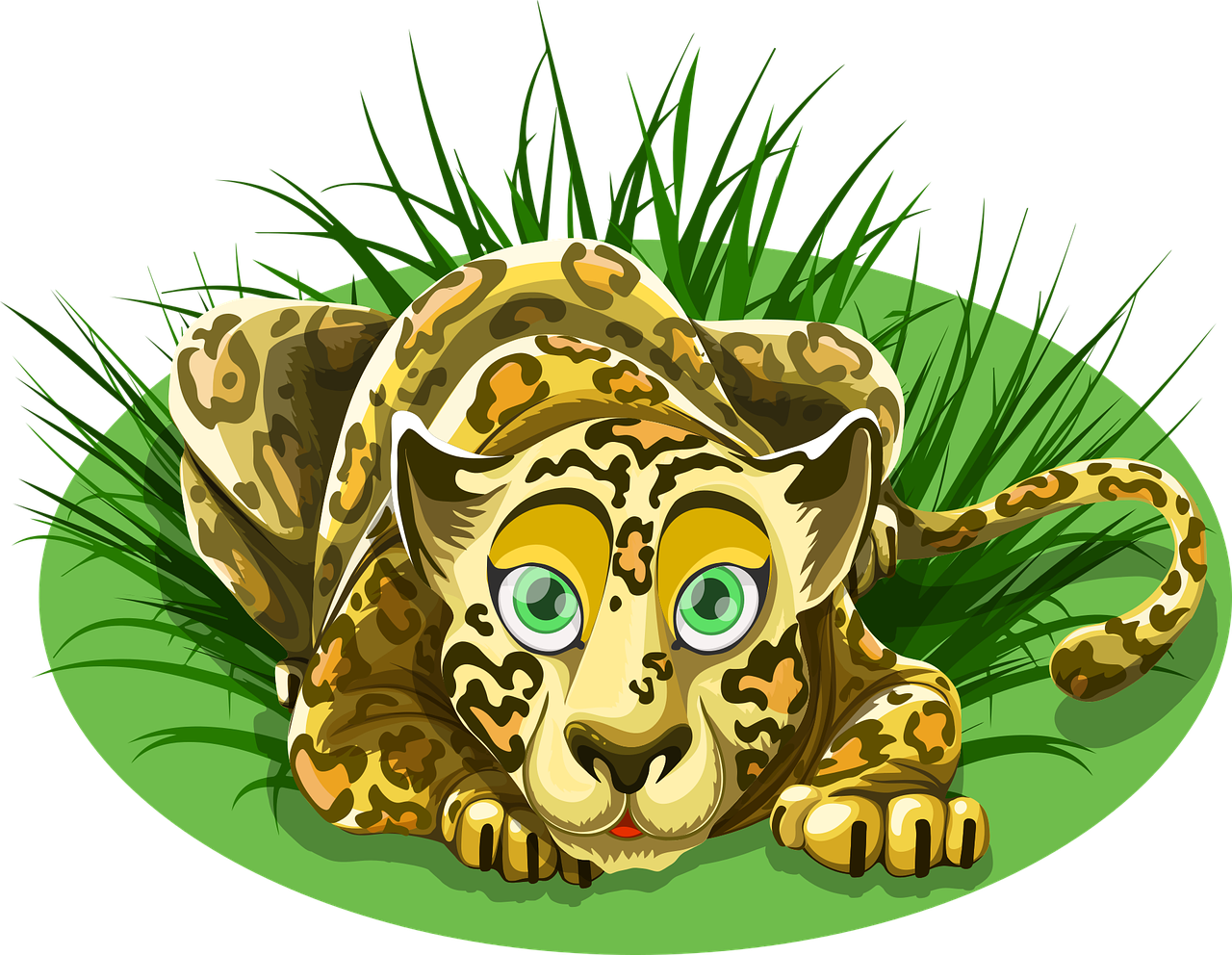 Предмет исследования – специализированная литература (анализ),  Интернет источники (анализ).

Объект исследования – семейство кошачьих.
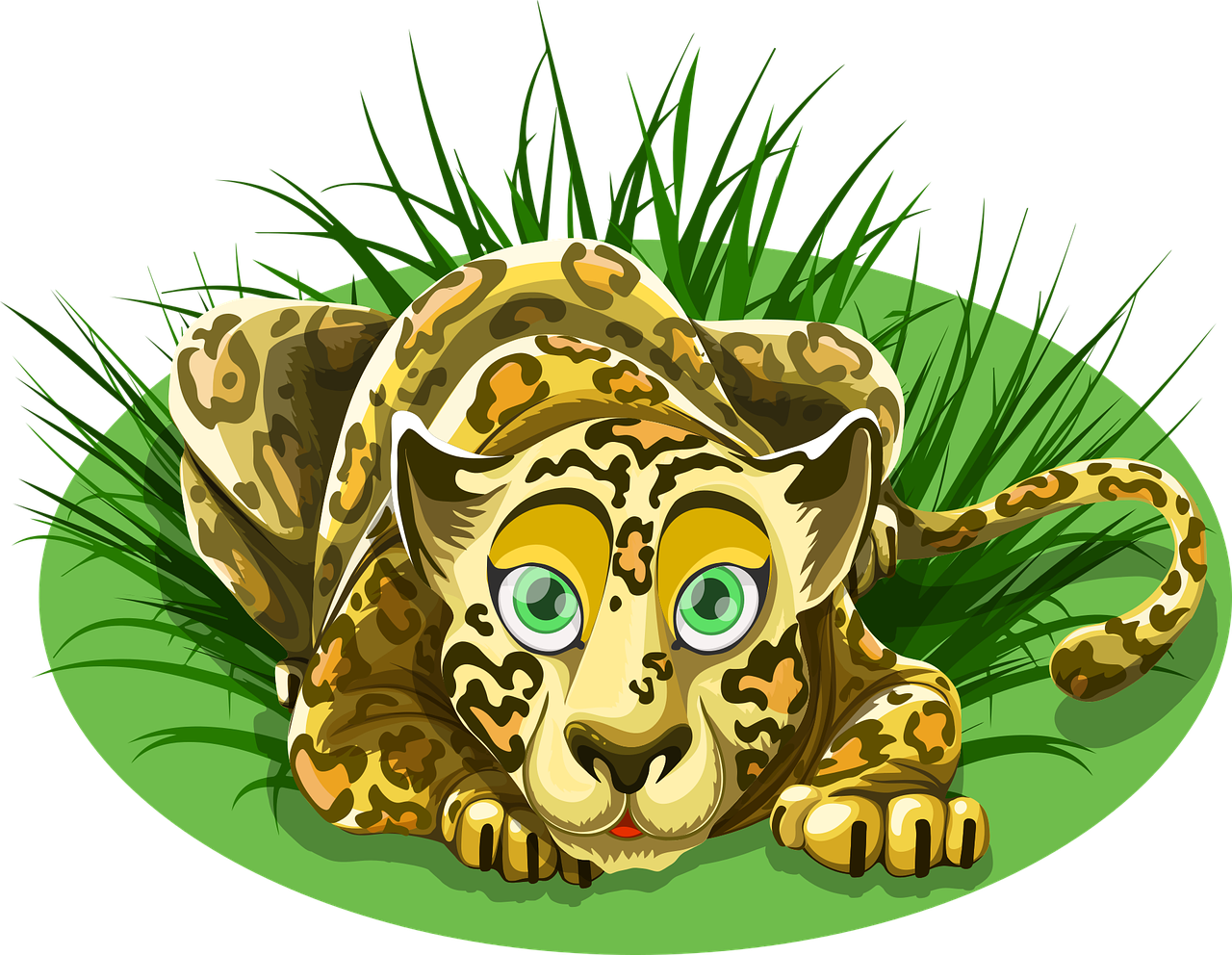 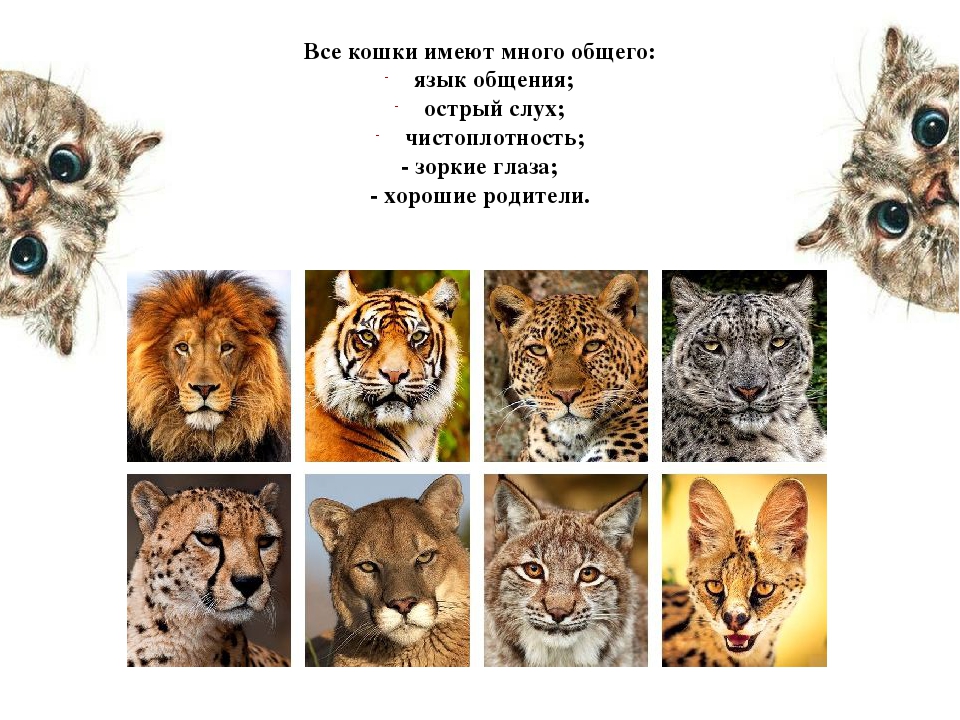 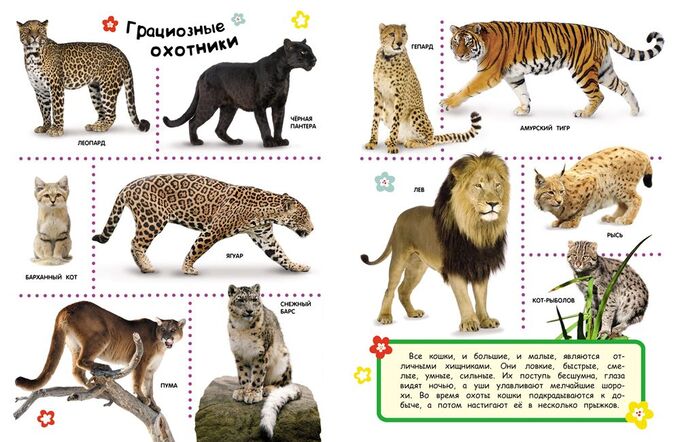 Сбор и анализ информации с книжных носителей
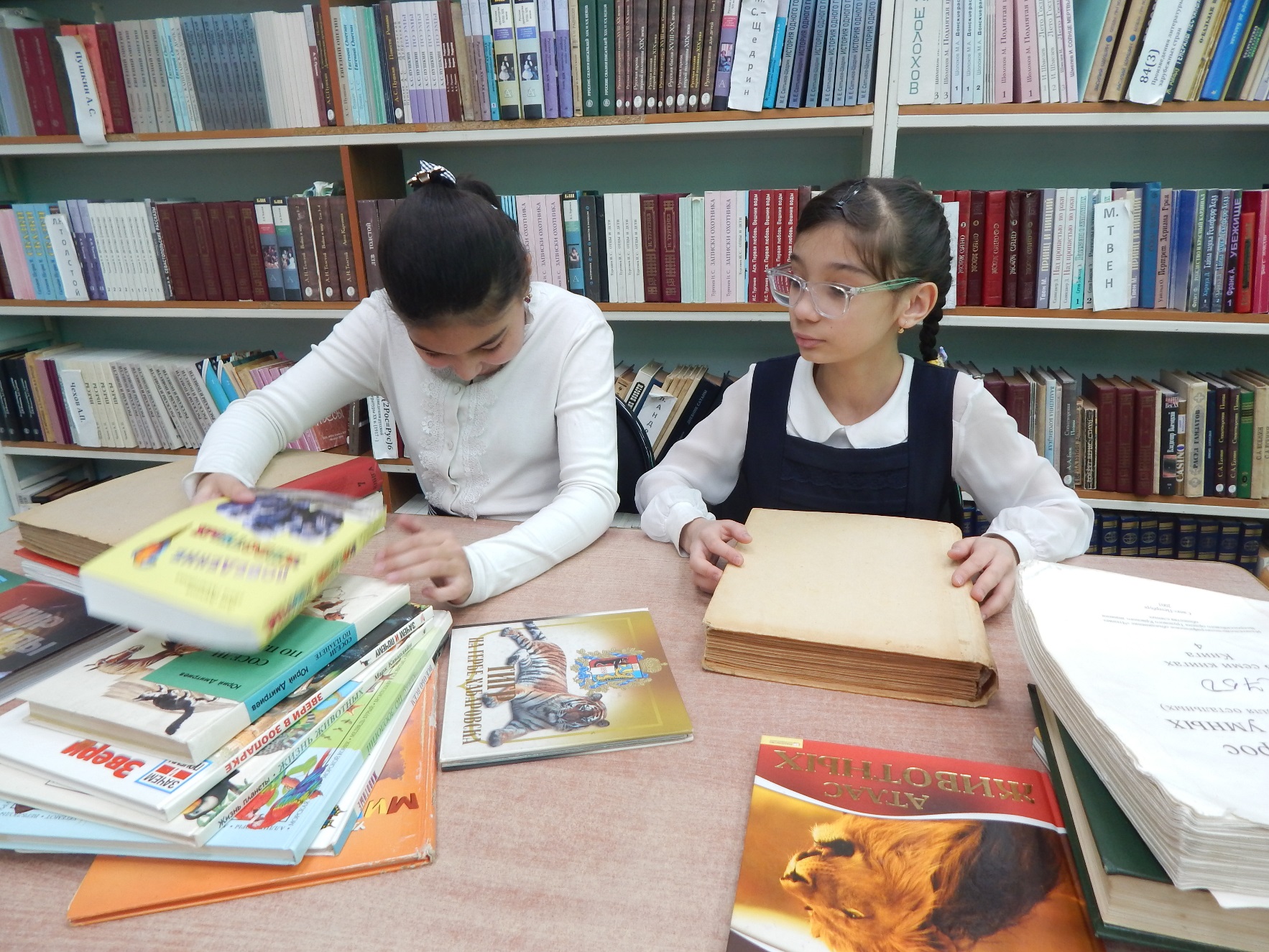 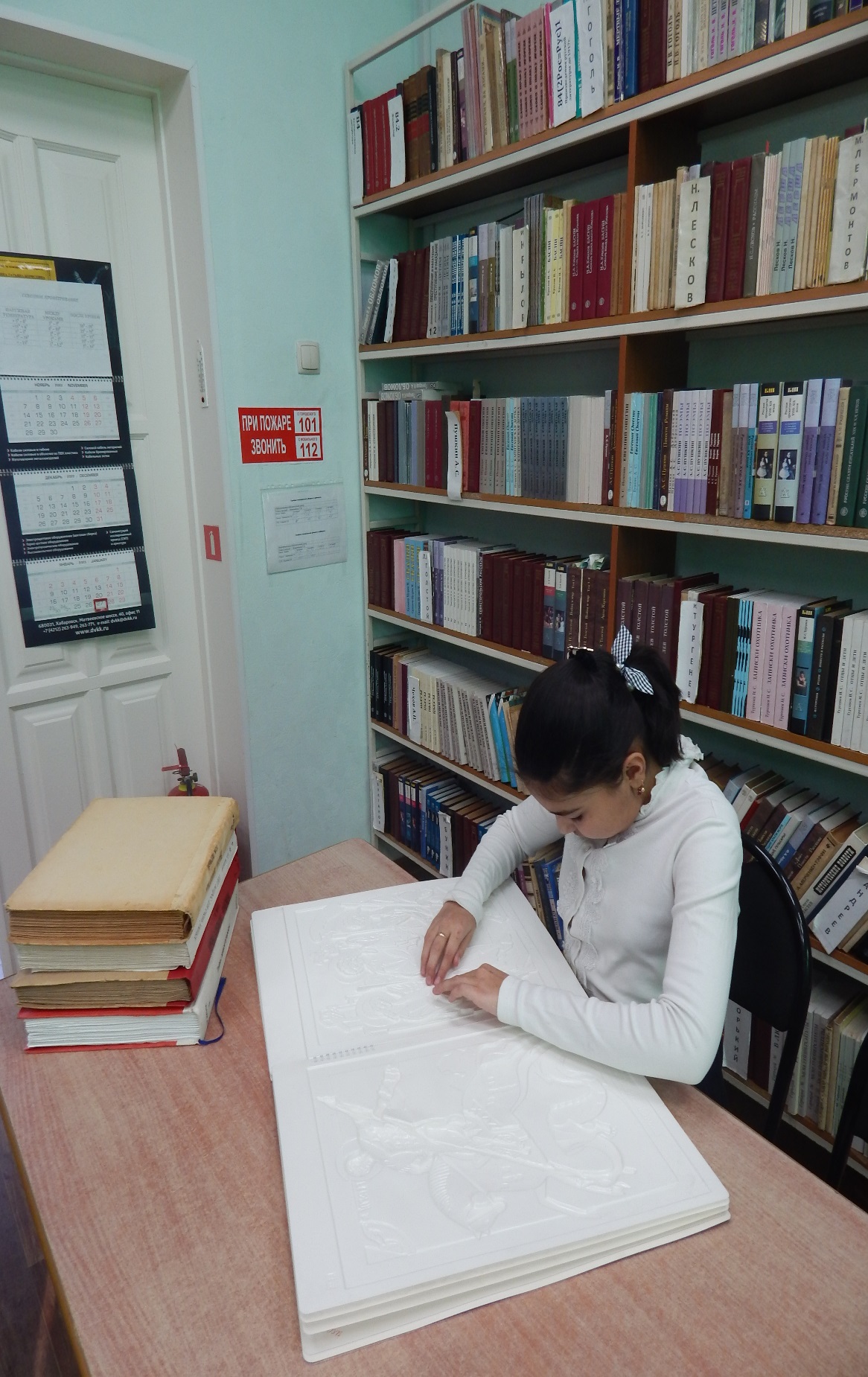 Сбор и анализ информации с книжных носителей
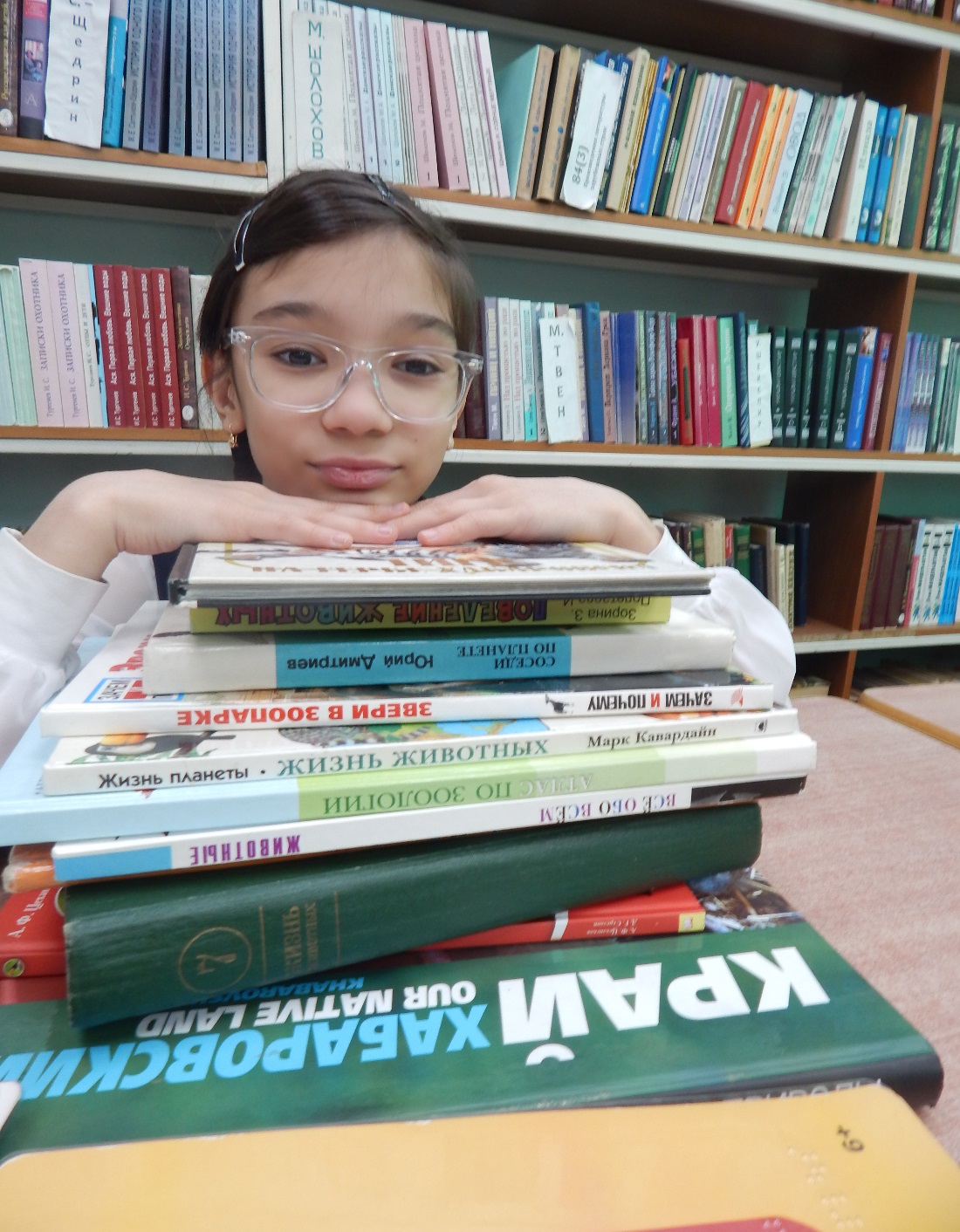 Сбор и анализ информации с книжных носителей
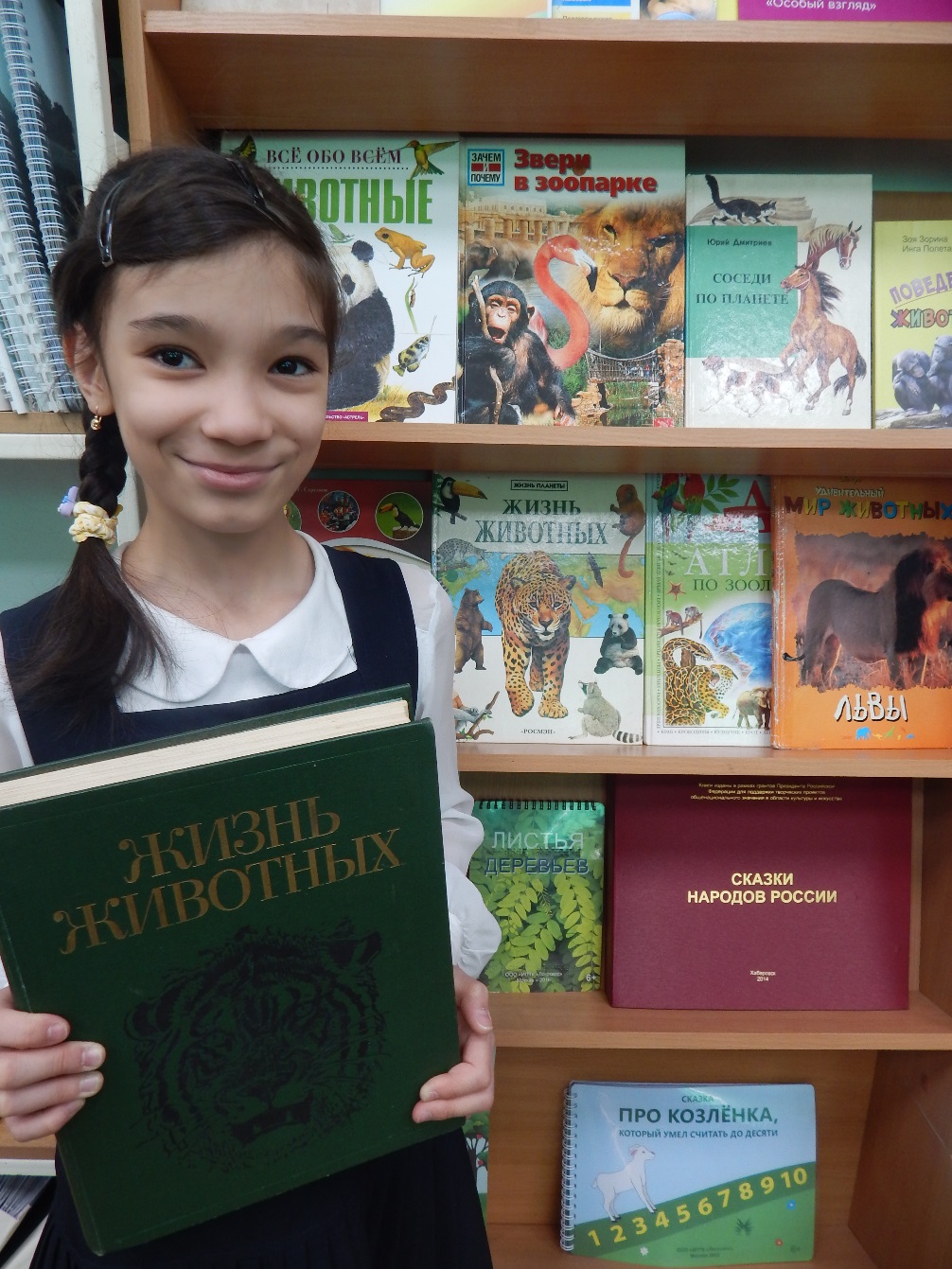 Сбор и анализ информации из Интернет источников
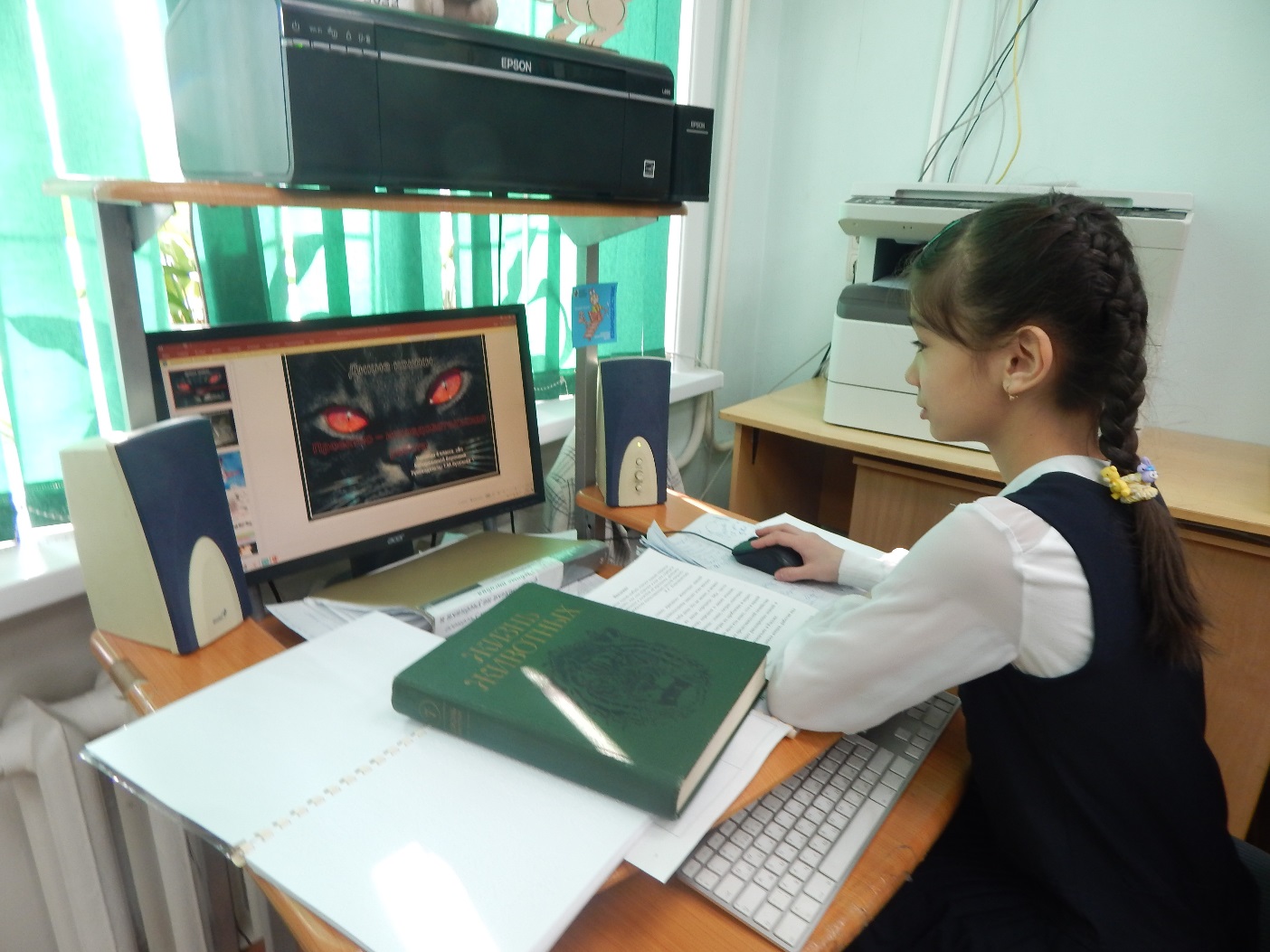 Издание естественно-научного сборника «Дикие кошки России»